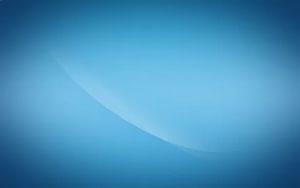 МБДОУ «УНДС Общеразвивающего вида №3 «Сказка»
Тема: "Школа юных ученых" 
Презентация по экспериментальной деятельности.




                                                    Выполнила: Воспитатель Алексеева Е.А
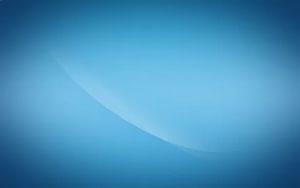 В России ежегодно отмечается день науки. В детском саду это событие не остаётся незамеченным, ежегодно проходит неделя науки в подготовительной группе. В течение недели планируются разнообразные эксперименты, доклады и проблемные ситуации, которые знакомят детей с научными открытиями. В рамках «Недели научных открытий» мы с детьми подготовительной группы проводили такие мероприятия.
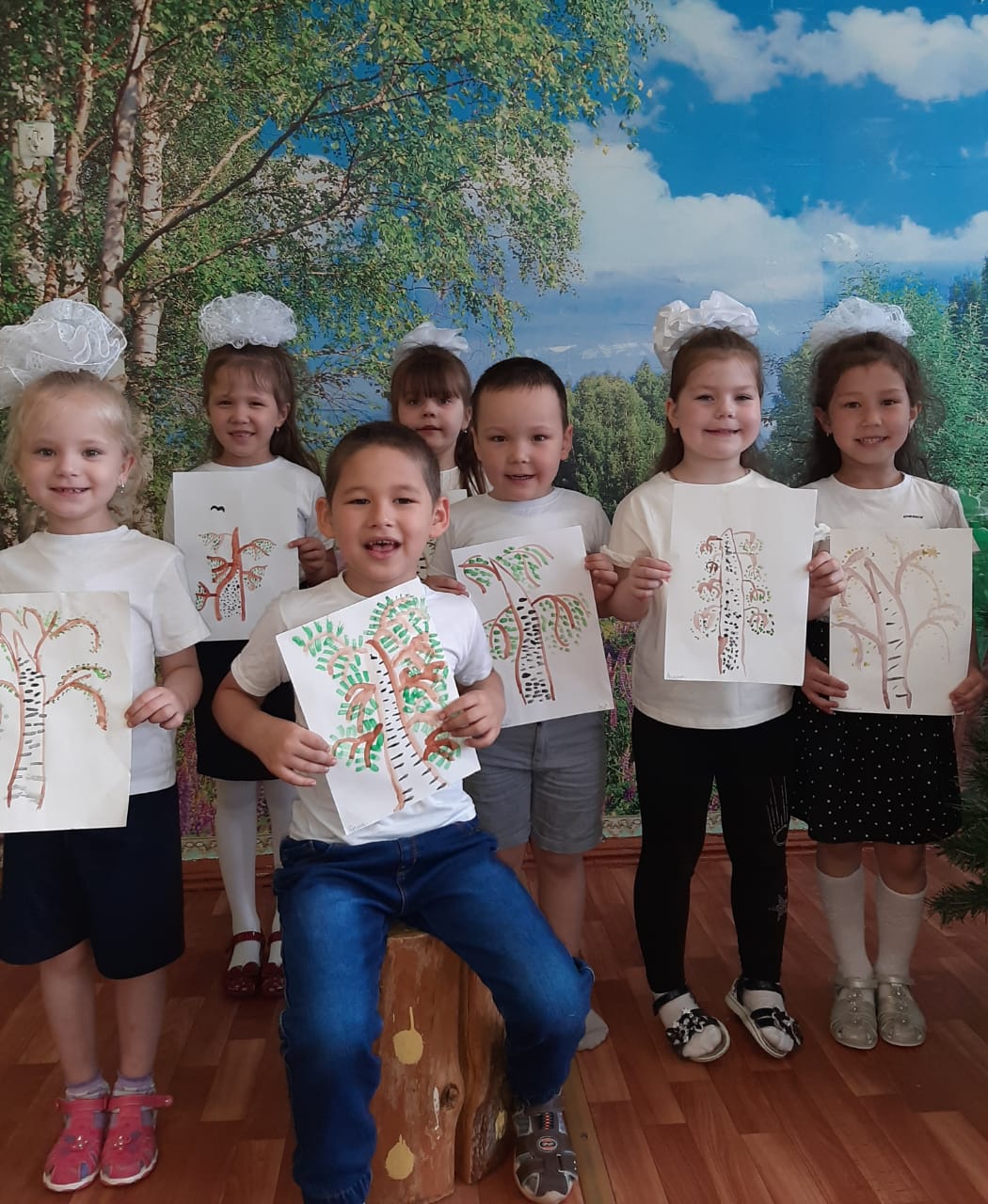 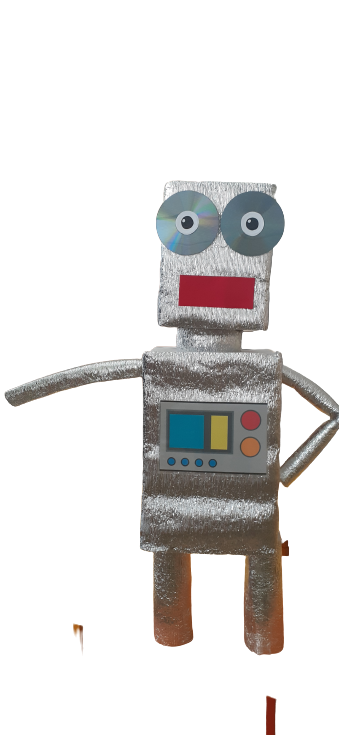 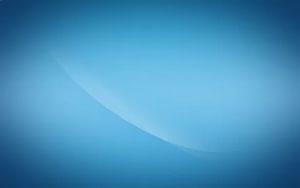 С воздухом и водой
С песком, почвой и глиной
Эксперименты и опыты
С фауной и флорой
Со снегом и льдом
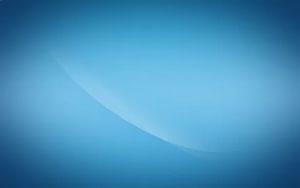 «Робототехника» 

Просмотр презентации «Что умеют роботы», в ходе которой дети узнали, что роботы используются в различных областях: медицине, космосе, производстве, в развлекательных целях. Дети с охотой делились впечатлениями о том, где они видели роботов. Изготовление робота из коробок. Дошкольники назвали его Робиком, он каждый день приносил для детей интересные задания.
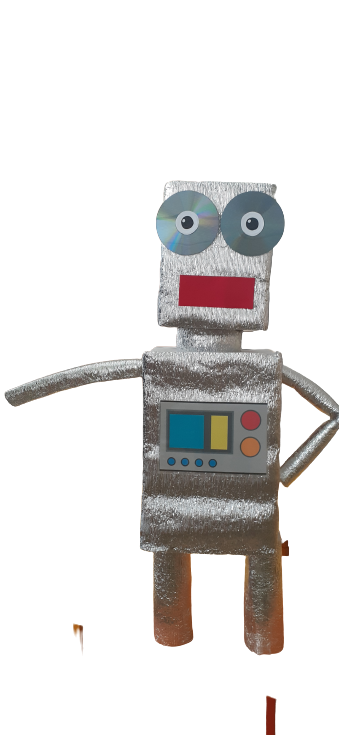 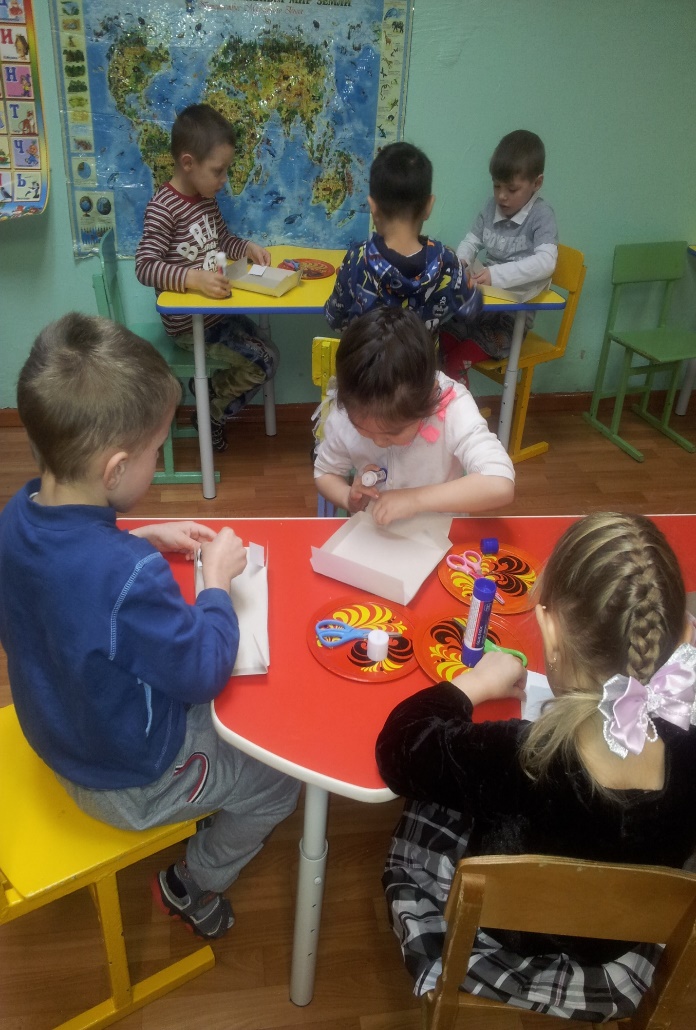 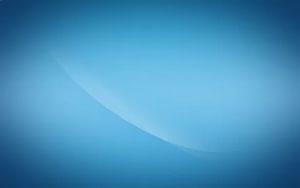 «Лаборатория воды» 

Робик принёс детям воду, краски, соль, камни, лимон, разные ёмкости, мерные ложки и многое другое, с помощью чего можно доказать предположение детей о разных свойствах воды.
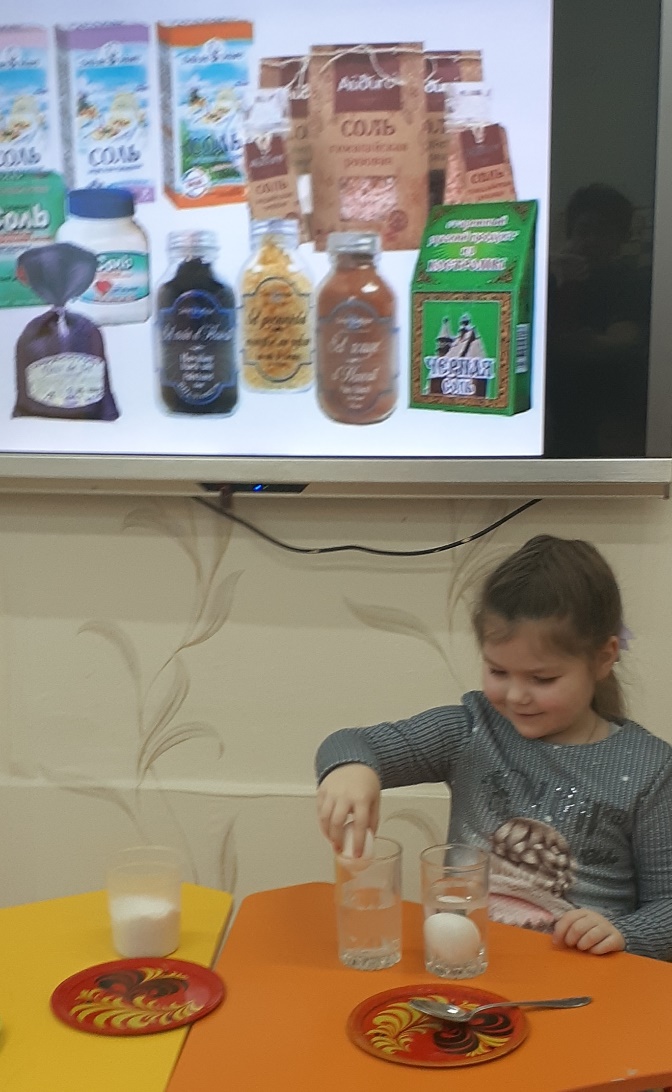 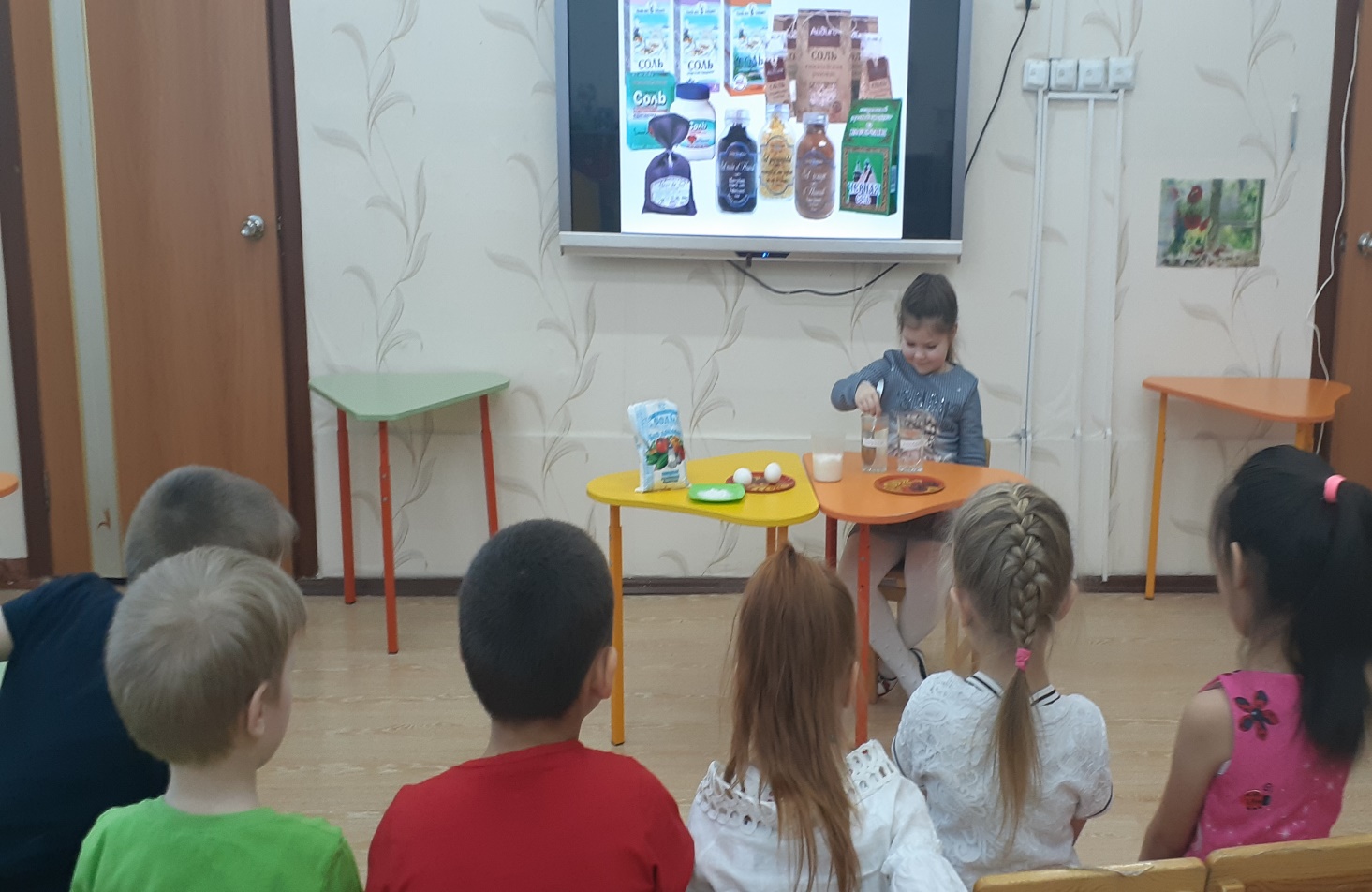 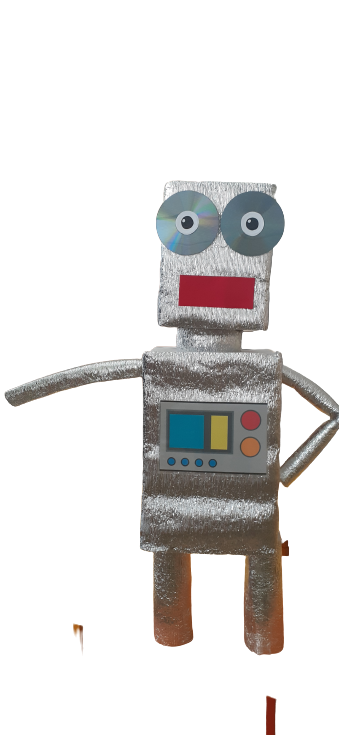 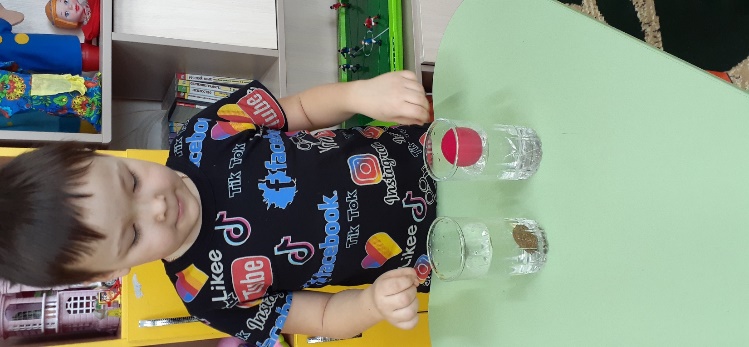 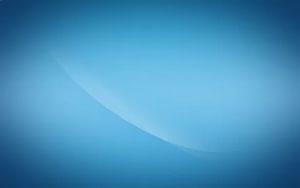 «Магнитная лаборатория

Открытие магнитной лаборатории. Мы беседовали о полезных ископаемых, вспоминали свойства магнитов, искали предметы в песке с их помощью и заставляли героев театра двигаться.
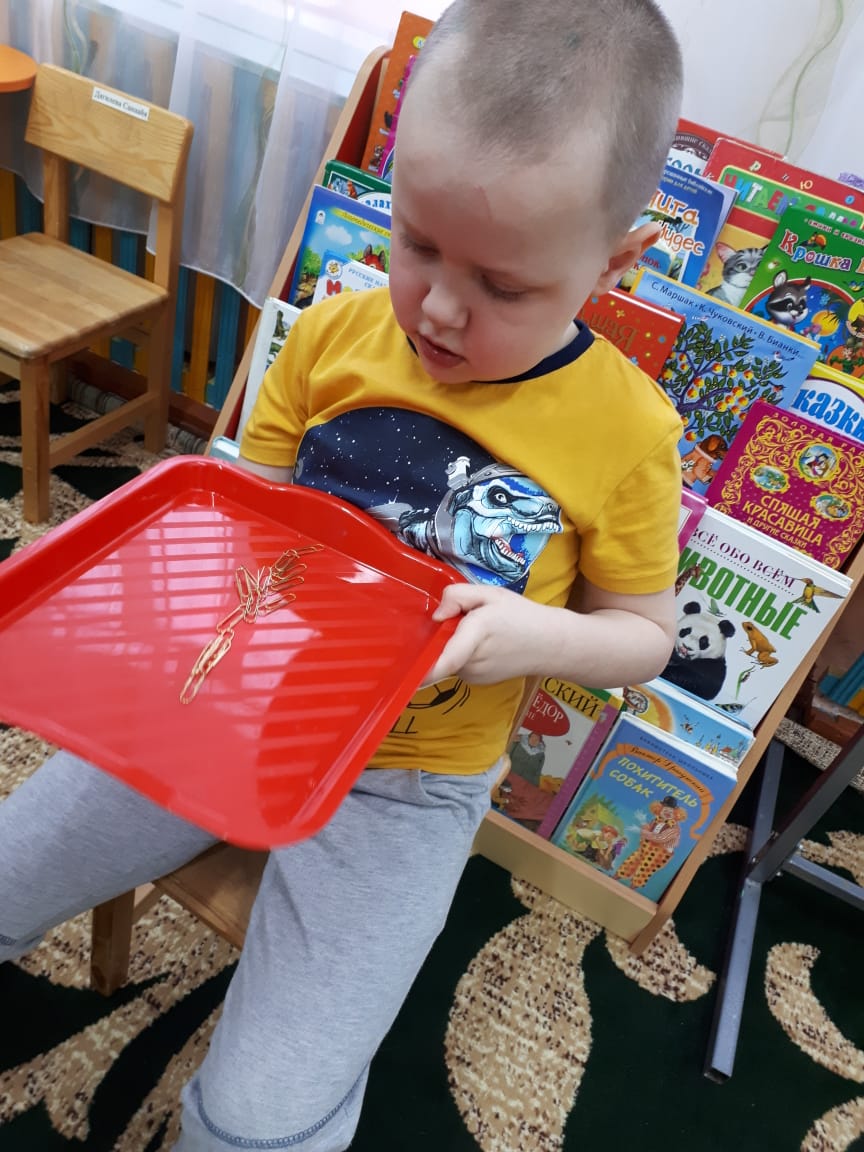 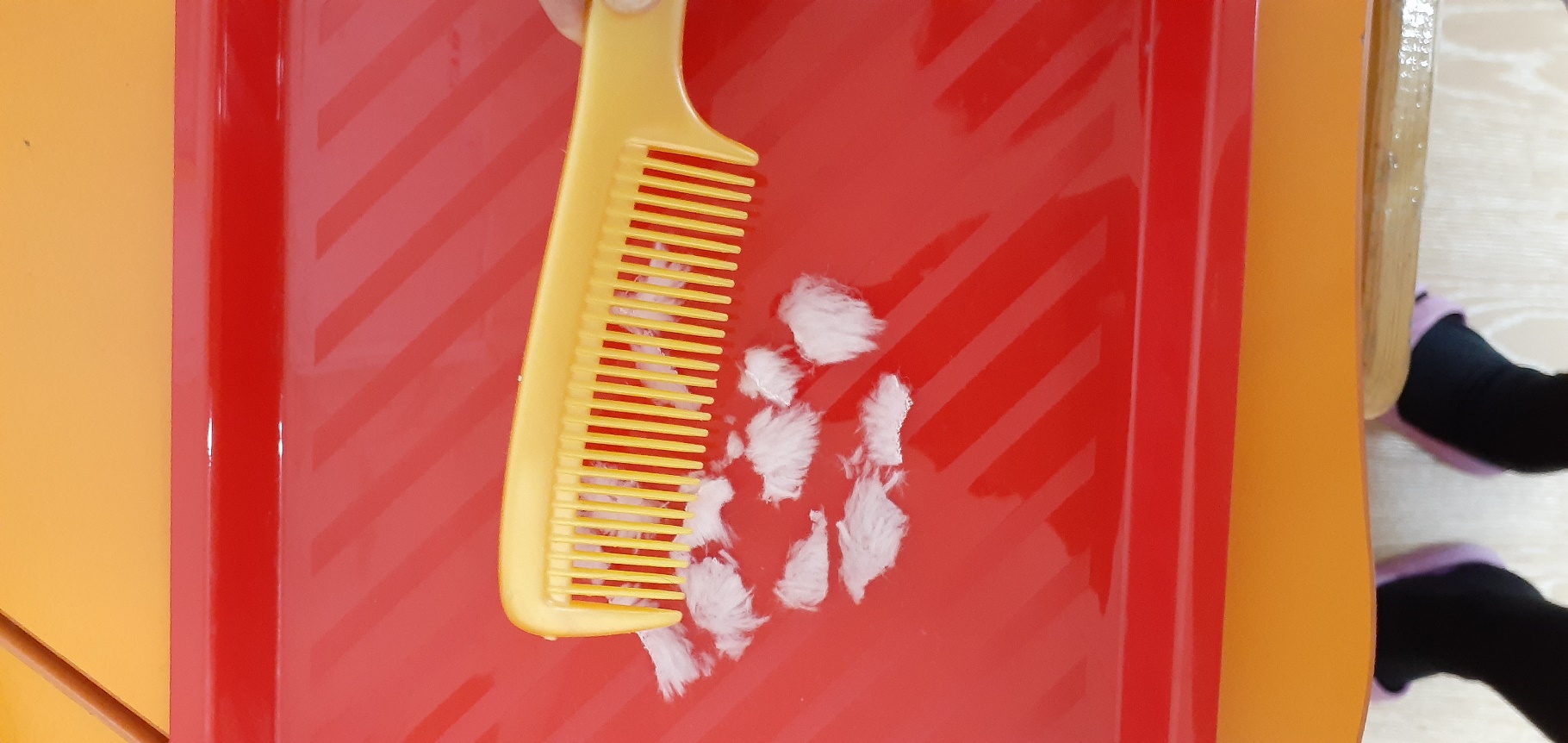 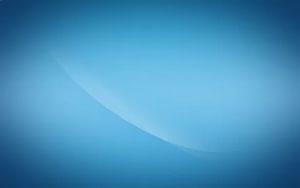 Молочная поллитра
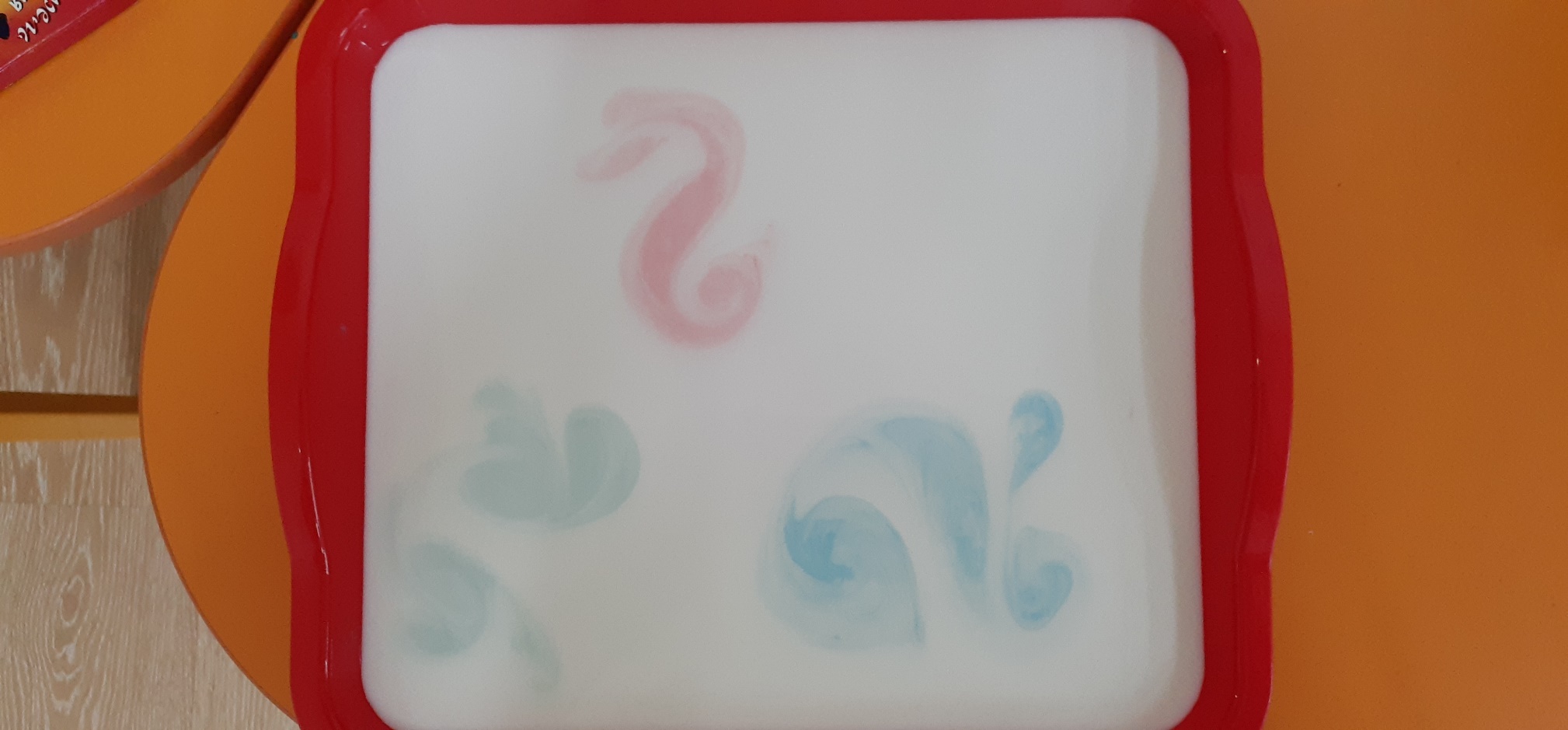 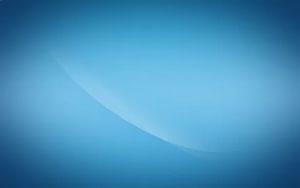 Эксперименты со снегом
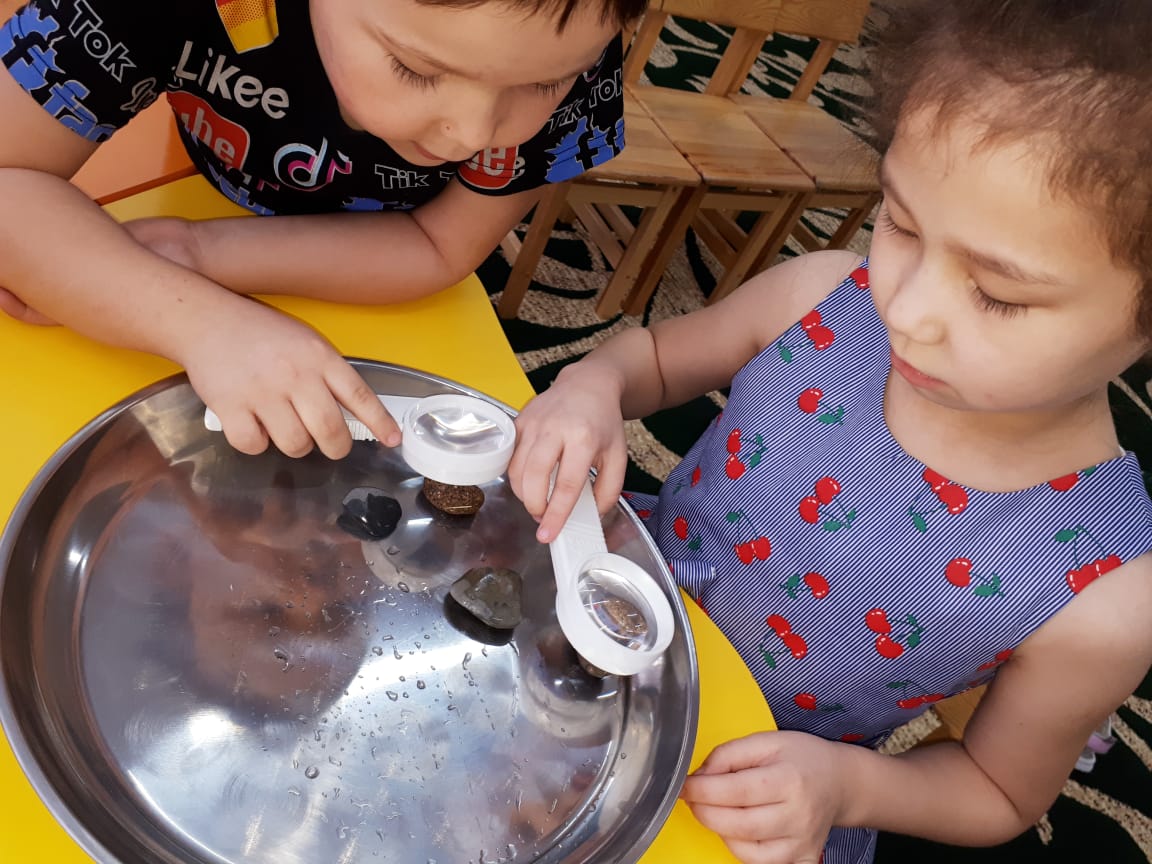 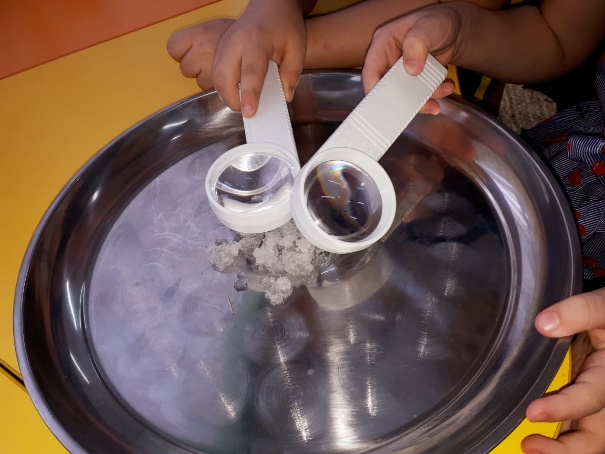 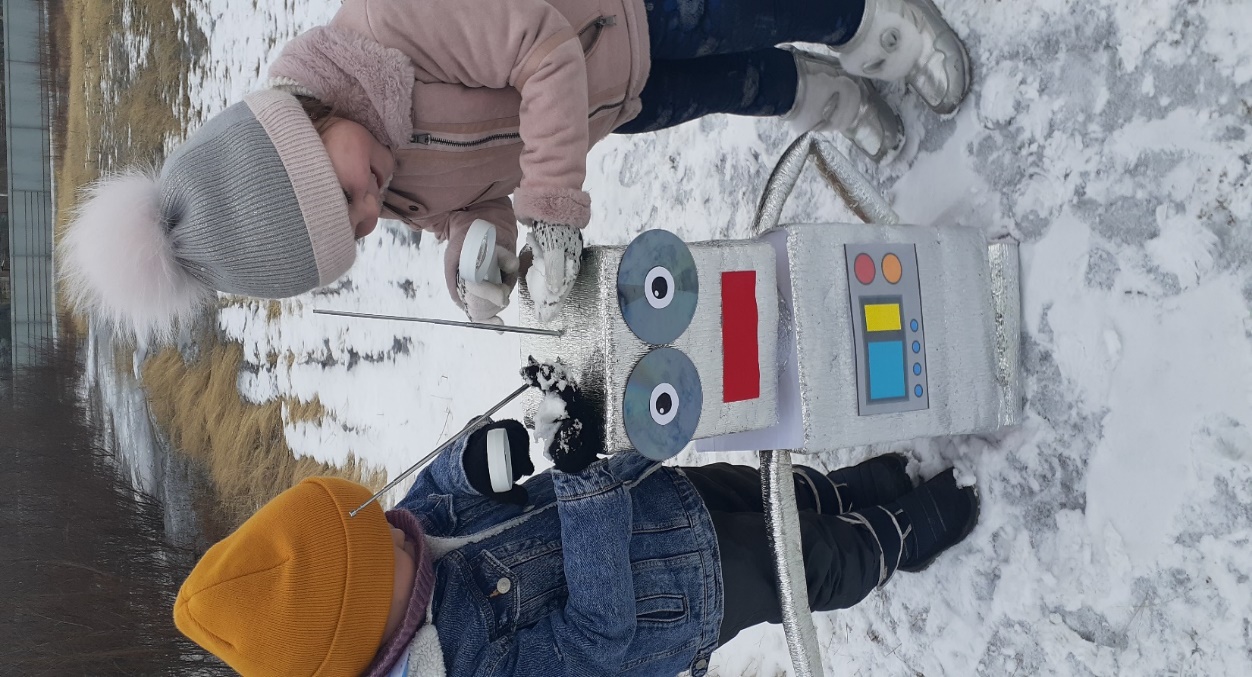 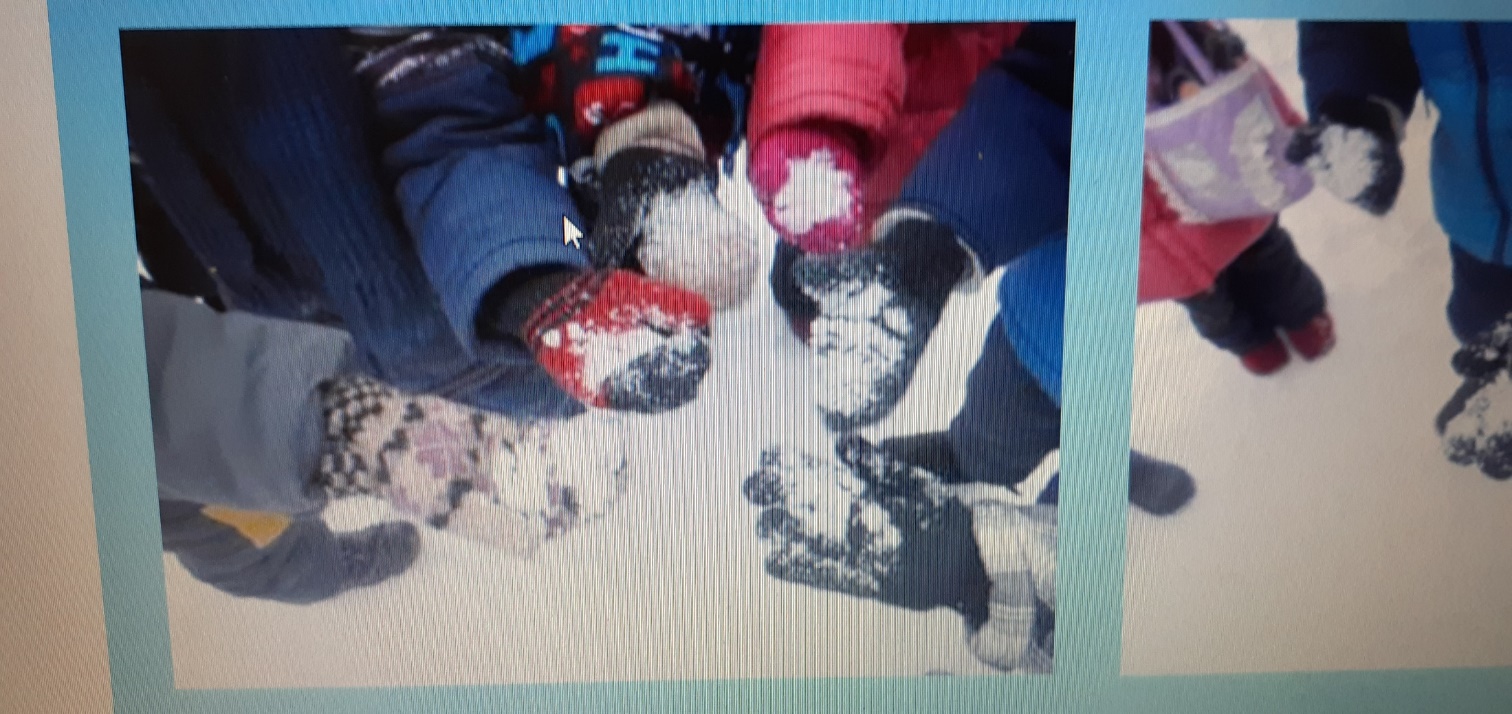 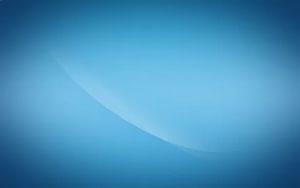 Опыт «Способность почву впитывать влагу»
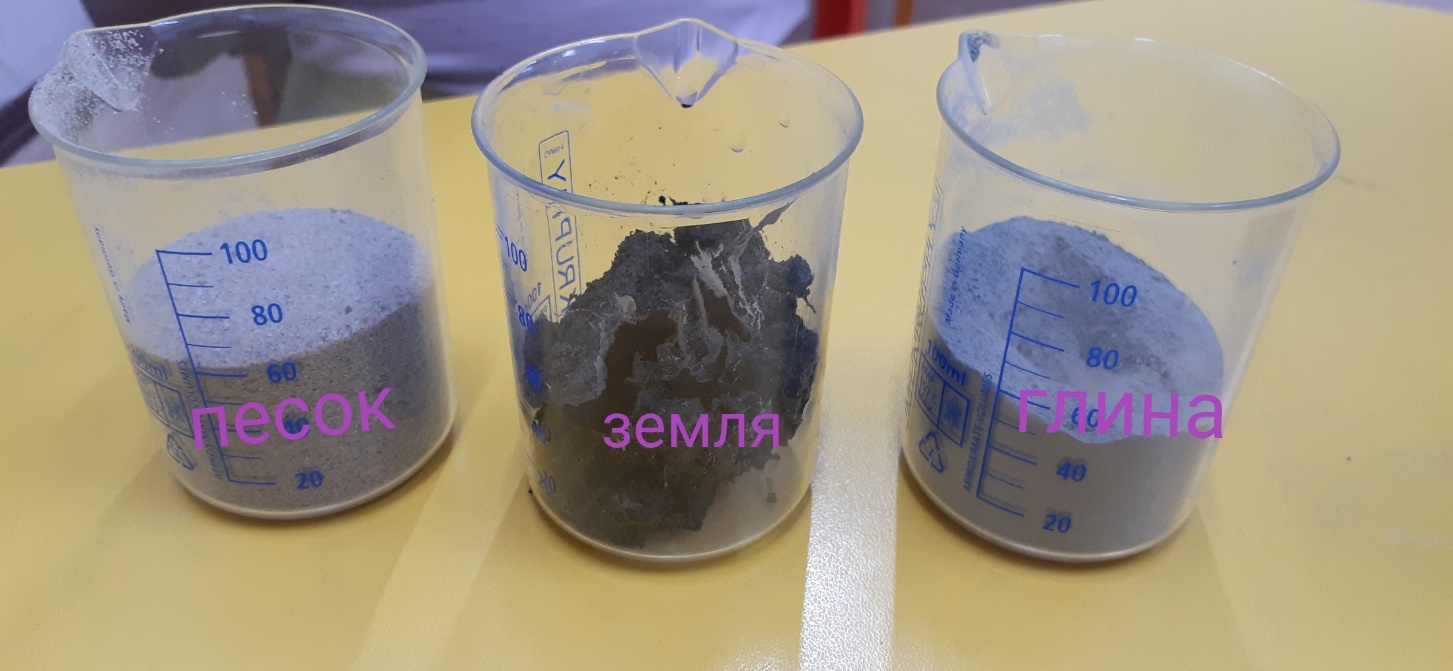 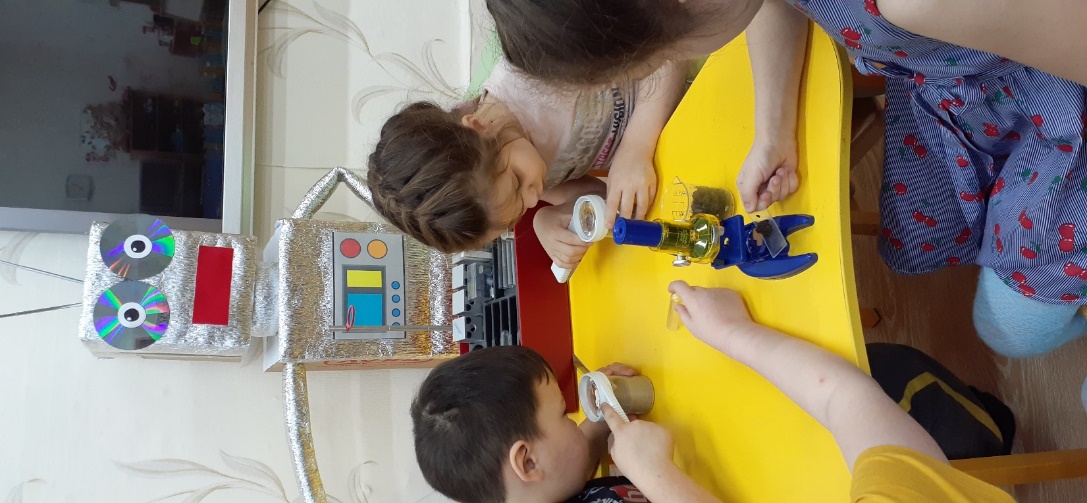 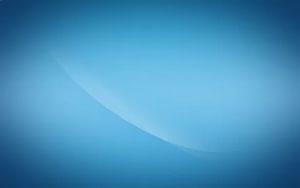 Элементарность опытов:
•	во - первых, в характере решаемых задач: они неизвестны только детям;
•	во – вторых, в процессе этих опытов не происходит научных открытий, а формируются элементарные понятия и умозаключения;
•	в - третьих, они практически безопасны;
•	в - четвертых, в такой работе используется обычное бытовое, игровое и нестандартное оборудование.
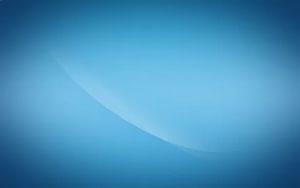 Что даёт экспериментальная деятельность
Ребенок, почувствовавший себя исследователем, овладевший искусством эксперимента, побеждает нерешительность и неуверенность в себе.

    У него просыпаются инициатива, способность преодолевать трудности, переживать неудачи и достигать успеха, умение оценивать и восхищаться достижением товарища и готовность прийти ему на помощь. Опыт собственных открытий — одна из лучших школ характера.
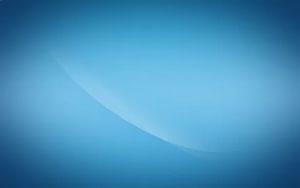 СПАСИБО ЗА ВНИМАНИЕ!